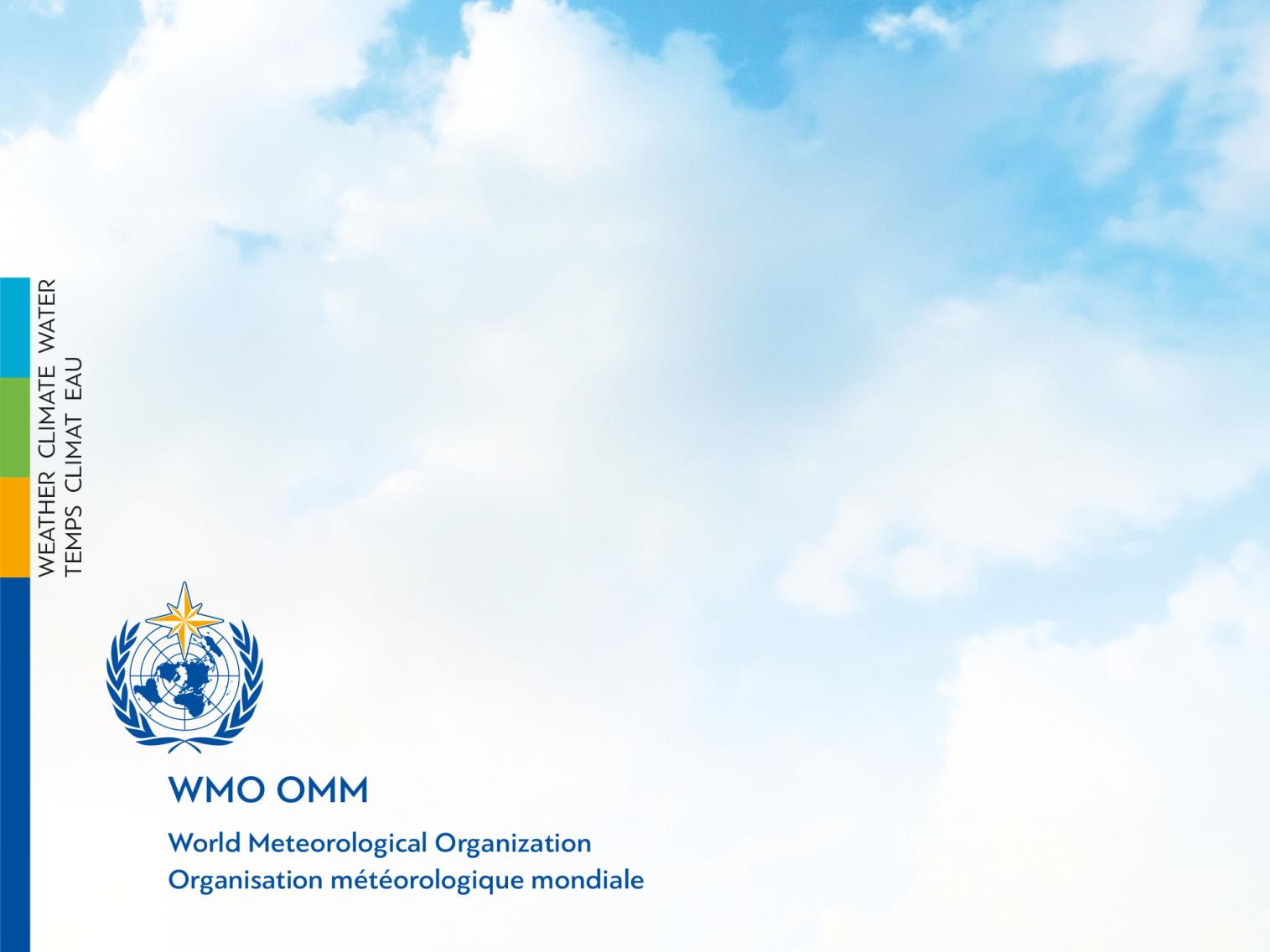 Outcomes from Congress-18
WIGOS Metadata Standard and
WIGOS Station Identifiers
Luís Nunes
WIGOS Project Office
Outline
The approved amendments to the WIGOS Technical Regulations, including the WIGOS Metadata Standard

The Resolution on the assignment of WIGOS Stations Identifiers
Amendments to the WIGOS Technical Regulationsapproved by 18th Congress, June 2019
WMO-No.49, Volume I, Part 1
WMO-No.1160, Manual on WIGOS,
WMO-No.1192, WIGOS Metadata Standard

The updated approved draft editions of these are available at:
http://meetings.wmo.int/cg-18/English/Forms/AllItems.aspx 

They will go through editorial review and then will be published as new editions
Main changes to the WMDS (1)
New added metadata elements:
3-10 Station/platform cluster
Obligation = Optional
7-14 Schedule of International Exchange
Obligation = Mandatory

Removed/depricated metadata element:
3-05 Station/platform model
Main changes to the WMDS (2)
More relaxed obligations for some metadata elements:
2-01 Application area(s) = Optional
4-01 Surface cover = Optional
4-03 Topography or bathymetry = Optional
5-03 Instrument specifications = Optional
5-07 Instrument control schedule = Optional
5-09 Instrument model and serial number = Optional
5-10 Instrument routine maintenance = Optional
6-05 Spatial sampling resolution = Optional
6-04 Sampling time period = Optional
6-06 Temporal sampling interval = Optional
7-09 Aggregation period = Optional
7-07 Data format = Optional
7-10 Reference time = Optional
7-08 Version of data format = Optional
7-13 Latency Timeliness (of reporting) = Optional
8-01 Uncertainty of measurement = Optional
8-03 Quality flag = Optional
8-04 Quality flagging system = Conditional
Updating of WMDS code tables
New updated versions of the code tables:
Are being developed by TT-WMD to be published, later in the year
For the moment they are available at (non-official):
    (English version)

https://github.com/wmo-im/wmds/tree/master/tables_en
Outline
The approved amendments to the WIGOS Technical Regulations, including the WIGOS Metadata Standard

The Resolution on delegation the issue of WIGOS Stations Identifiers
Resolution 35 of Congress-18 (session number 6.1(1)/2) on WIGOS Station Identifiers (1)
Decides to delegate authority to:
The Comprehensive Nuclear-Test-Ban Treaty Organization (CTBTO);
The relevant authority for the observing component of the Global Atmosphere Watch (GAW);
The relevant authority for the observing component of the Global Cryosphere Watch (GCW);
The relevant authority for the Global Climate Observing System (GCOS) Reference Upper-Air Network (GRUAN).
to issue WSIs for non-NMHS observing stations that contribute to the relevant network on behalf of Members…

Further development and refinement of the provisions of the Manual on the WIGOS (WMO-No.1160), is requested, and guidance should be provided.

Available at: http://meetings.wmo.int/cg-18/English/Forms/AllItems.aspx
Resolution 35 of Congress-18 (session number 6.1(1)/2) on WIGOS Station Identifiers (2)
Circumstances for issuing WSI for Non-NMHS (Annex to Res.):
A station contributing to WIGOS and the Member concerned is not able to issue a WSI,
A station contributing to WIGOS and the Member concerned has not issued one and not provided a valid reason for non-issuance,

In all cases where a WSI is assigned by an authority other than the PR of the respective Member of the country or territory:
       - The operator has committed to:
                 (a) Providing WIGOS metadata;
                 (b) Conforming to relevant Technical Regulations;;
       - the PR of the respective Member shall be informed in writing by the Secretary-General and shall be given a period of no less than 30 days to reverse this assignment, if they believe they have a valid reason for doing so.
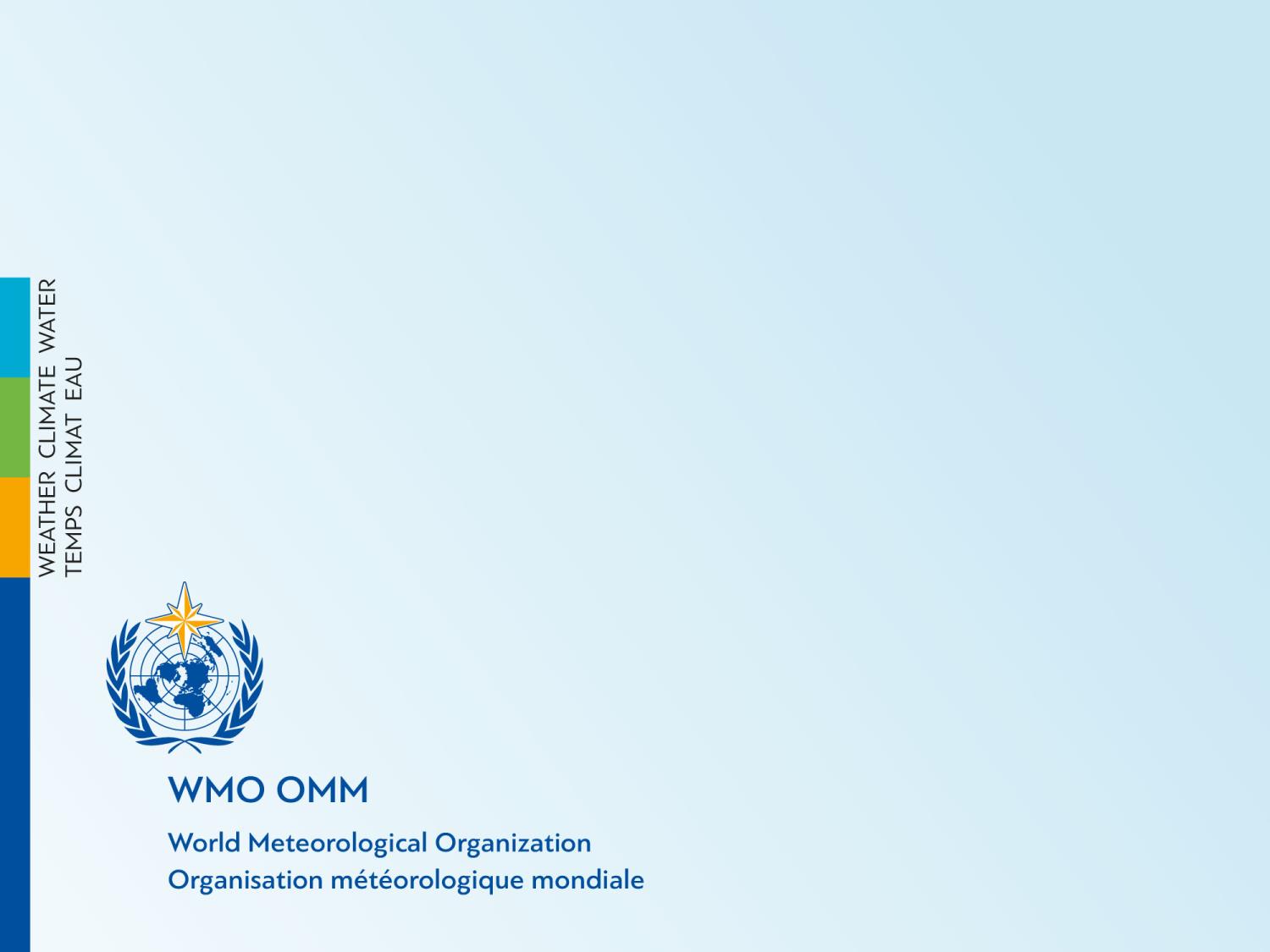 Thank you

For further information

www.wmo.int/wigos